Unit 1 A new start
WWW.PPT818.COM
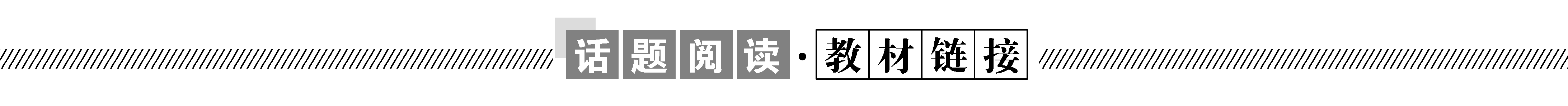 经过一个丰富多彩的暑假，新的学期又如期而至，同学们从四面八方陆续回到了校园。我们如何为新学期的第一天做准备，如何以积极的态度和饱满的热情投入到新学期的学习、生活中去，为自己制订更高的奋斗目标。